Modeling of Granular Materials
Abhinav Golas
COMP 768 - Physically Based Simulation
April 23, 2009
1
Motivation
Movies, games



Engineering design – grain silos
Avalanches, Landslides
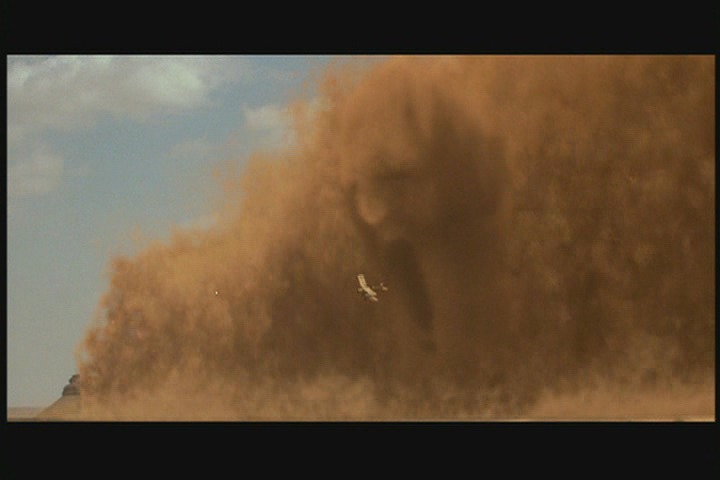 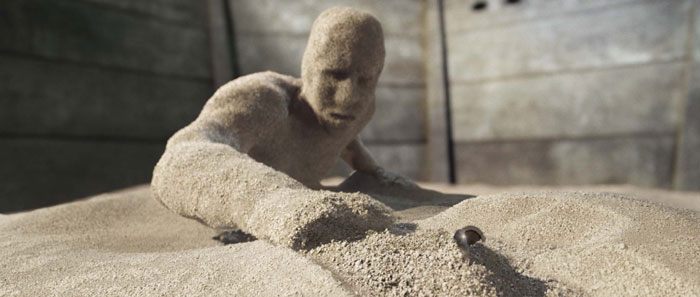 Spiderman 3
The Mummy
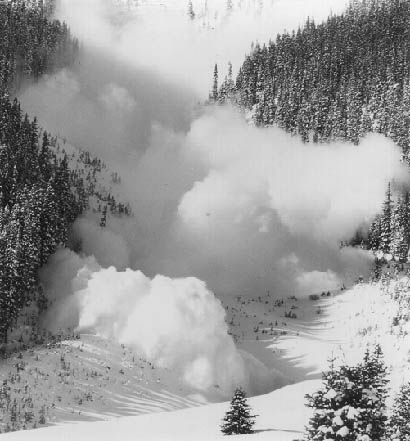 www.stheoutlawtorn.com
April 23, 2009
2
Overview
What are Granular Materials?
Simulation
Rendering
April 23, 2009
3
Overview
What are Granular Materials?
Simulation
Rendering
April 23, 2009
4
What are Granular Materials?
A granular material is a conglomeration of discrete solid, macroscopic particles characterized by a loss of energy whenever the particles interact  (Wikipedia)
Size variation from 1μm to icebergs
Food grains, sand, coal etc.
Powders – can be suspended in gas
April 23, 2009
5
What are Granular materials?
Can exist similar to various forms of matter
Gas/Liquid – powders can be carried by velocity fields
Sandstorms
Liquid/Solid – similar to liquids embedded with multiple solid objects
Avalanches, landslides
Hourglass
Similar to viscous liquids
April 23, 2009
6
Why the separate classification?
Behavior not consistent with any one state of matter
Can sustain small shear stresses – stable piles
Hydrostatic pressure achieves a maximum
Particle interactions lose energy
Collisions approach inelastic
Infinite collisions in finite time – inelastic collapse
Inhomogeneous and anisotropic
Particle shape and size inhomogeneous
Granular solids, liquids, and gases – Jaeger et al.
April 23, 2009
7
Understanding the behavior - Stress
y
y
z
z
Stress



At equilibrium – matrix is symmetric – 6 degrees of freedom
Pressure for fluids – tr(σ)/ 3
Shear
Normal
April 23, 2009
8
Stress
Different matrix for different basis – need invariants
Pressure! – I0
Deviatoric invariants – Invariants based on                       J1,J2
Eigen values? – called principle stresses
April 23, 2009
9
Understanding the behavior
Why can sand sustain shear stress?
Friction between particles
When does it yield? – yield surface/condition
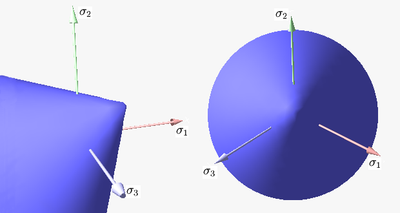 April 23, 2009
10
Yield surface
Many surfaces – suitable for different materials
Mohr Coulomb surface with Von-Mises equivalent stress – f(I0, J1)

Condition for stability/rigidity:

sinΦ – coefficient of friction
April 23, 2009
11
So why is it difficult to simulate?
Scale - >10M particles
Nonlinear  behavior – yield surface
Representation – discrete or continuum?
April 23, 2009
12
Overview
What are Granular Materials?
Simulation
Rendering
April 23, 2009
13
Simulation
Depends on what scenario to simulate
2 dimensional – Animating Sand, Mud, and Snow, Sumner et al.
Discrete particles – Particle-Based Simulation of Granular Materials, Bell et al.
Continuum – Animating Sand as a Fluid, Zhu et al.
April 23, 2009
14
Animating Sand, Mud, and Snow
Model deformations on a 2D height field surface caused by rigid bodies
Hash based grid – space saving
Model features
Material redistribution, compression
Particles that get stuck to rigid body
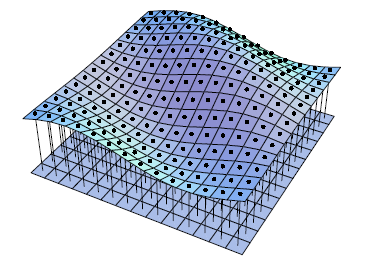 April 23, 2009
15
Animating Sand, Mud, and Snow
Rigid body intersection check – ray casting
Extra material
Displaced
Compressed
Transferring extra material
Construct distance field to nearest clear cell
Transfer material to that cell
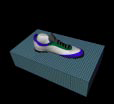 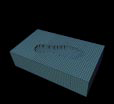 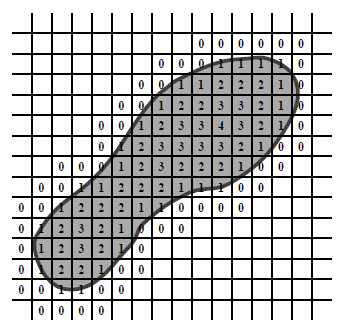 April 23, 2009
16
Redistribution of material
Erosion
Distribute material equally to all neighboring lower height cells – if slope > threshold
Particle Generation
Material may get stuck to bottom of body
Seed particle system from each contact triangle on rigid body – volume = c * area of triangle
Volume lost per time step – exponential decay
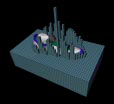 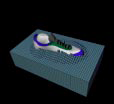 April 23, 2009
17
Particle-Based Simulation of Granular Materials
Use a particle system with collision handling
Define objects in terms of spheres
Need to define per sphere pair interaction forces
Collision system based on Molecular Dynamics
Allow minor spatial overlap between objects
April 23, 2009
18
Sphere pair interaction
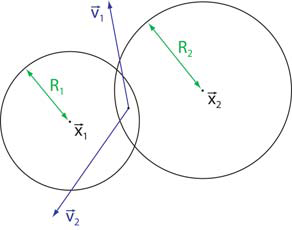 Define overlap(ξ), relative velocity(V), contact normal(N),  normal and tangential velocities(Vn, Vt), rate of change of overlap(V.N)
Normal forces

kd : dissipation during collisions, kr : particle stiffness
Best choice of  coefficients: α=1/2, β=3/2
Given coefficient of restitution ε, and time of contact tc, we can determine kd and kr
April 23, 2009
19
Sphere pair interaction
Tangential forces


These forces cannot stop motion – require true static friction
Springs between particles with persistent contact?
Non-spherical objects
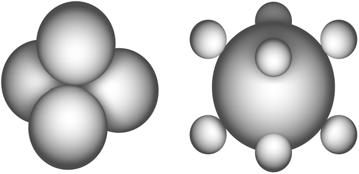 April 23, 2009
20
Solid bodies
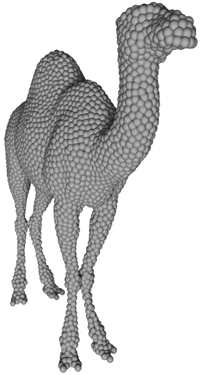 Map mesh to structure built from spheres
Generate distance field from mesh
Choose offset from mesh to place spheres
Build iso-surface mesh (Marching Tetrahedra)
Sample spheres randomly on triangles
Let them float to desired iso-surface by repulsion forces
D=sphere density, A=triangle area, R=particle radius, place             particles, 1 more with fractional probability
April 23, 2009
21
Solid bodies
K – interaction kernel, P – Position of particle, V – velocity of particle, Φ – distance field
Rigid body evolution
Overall force = Σ forces
Overall torque = Σ torques around center of mass
April 23, 2009
22
Efficient collision detection
Spatial hashing
Grid size = 2 x Maximum particle radius
Need to look at 27 cells for each particle O(n)
Not good enough, insert each particle into not 1, but 27 cells check only one cell for possible collisions
Why better?
Spatial coherence
Particles moving to next grid cell, rare (inelastic collapse)
Wonderful for stagnant regions
April 23, 2009
23
Advantages/Disadvantages
The Good
Faithful to actual physical behavior
The Bad and the Ugly
Computationally intensive
Small scale scenes
Scenes with some “control” particles
April 23, 2009
24
Animating Sand as a Fluid
Motivation
Sand ~ viscous fluids in some cases
Continuum simulation
Bootstrap additions to existing fluid simulator
Why?
Simulation independent of number of particles
Better numerical stability than rigid body simulators
April 23, 2009
25
Fluid simulation? what’s that?
v
Discretize 3D region into cuboidal grid
3 step process to solve Navier Stokes equations
Advect
Add body forces
Incompressibility projection
Stable and accurate under CFL condition
u
p, ρ
u
v
April 23, 2009
26
Extending our fluid simulator
Extra things we need for sand
Friction (internal, boundary)
Rigid portions in sand
Recall
Stress
Yield condition
April 23, 2009
27
Calculating stress
Exact calculation infeasible
Smart approximations
Define strain rate – D = d/dt(strain)

Approximate stresses
Rigid
Fluid
April 23, 2009
28
The algorithm in a nutshell
Calculate strain rate
Find rigid stress for cell
Cell satisfies yield condition?
Yes – mark rigid, store rigid stress
No – mark fluid, store fluid stress
For each rigid connected component
Accumulate forces and torques
For fluid cells, subtract friction force
April 23, 2009
29
Yield condition
Recap



Can add a cohesive force for sticky materials
April 23, 2009
30
Rigid components
All velocities must lie in allowed space of rigid motion (D=0)
Find connected components – graph search
Accumulate momentum and angular momentum

Ri – solid region, u – velocity, ρ – density, I – moment of inertia
Rigid Fluid: Animating the Interplay Between Rigid Bodies and Fluid, Carlson et al.
April 23, 2009
31
Friction in fluid cells
Update cell velocity
Boundary conditions
Normal velocity: 
Tangential velocity:
April 23, 2009
32
Representation
Defining regions of sand
Level sets
Particles
Allow improved advection
Hybrid simulation
PIC – Particle In Cell
FLIP – FLuid Implicit Particle
April 23, 2009
33
Advection
Semi – Lagrangian advection
Dissipative
Relies on incompressibility – volume conservation
Hybrid approach
Use grids coupled with particles
Advect particles – no averaging losses!
April 23, 2009
34
PIC and FLIP methods
PIC – Particle in cell
Particles support grid
Particles take velocity from grid
FLIP – Fluid Implicit Particle
Grid supports particles
Particles take acceleration from grid
April 23, 2009
35
PIC and FLIP methods
No grid based advection
Lesser dissipation
Particle advection is simpler
No need for a level set
PIC, more dissipative – suited for viscous flows, FLIP for inviscid flows
Surface reconstruction?
April 23, 2009
36
Surface reconstruction
Surface Φ(x) – define using all particles i



k(s) – kernel function, R – 2 x average particle spacing, x – position, r – radius, wi – weight for particle
Suitable choice of kernel?
Must provide flat surfaces for what should be flat
k(s) =max(0,(1-s2)3)
April 23, 2009
37
Surface reconstruction
Issues
Concave regions – centre might lie outside region
Smoothing pass
Radii must be close approximation to distance from surface
Non-trivial, constant particle radius assumed
Advantages
Fast
No temporal interdependence
April 23, 2009
38
Advantages/Disadvantages
Advantages
Fast & stable
Independent of number of particles – large scale scenes possible
Disadvantages
Not completely true to actual behavior
Detail issues – smoothing in simulation, surface reconstruction
April 23, 2009
39
Overview
What are Granular Materials?
Simulation
Rendering
April 23, 2009
40
Rendering
Non-trivial due to scale and visual complexity
Surface based rendering
Use volumetric textures
Texture advected by fluid velocity
Particle rendering
April 23, 2009
41
Particle Rendering
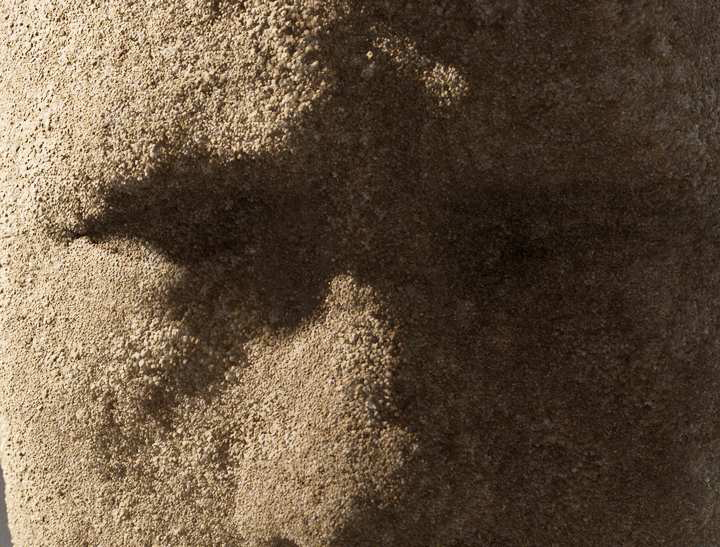 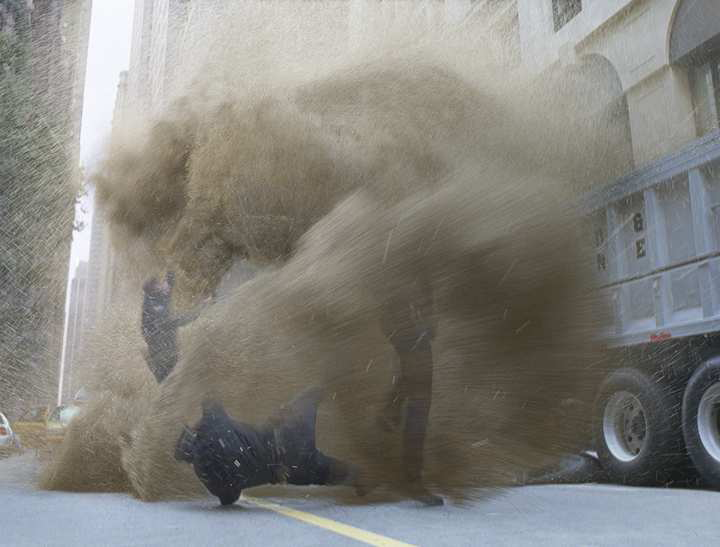 Level of detail necessary






Different approaches for different levels
Rendering Tons of Sand, Sony Pictures Imageworks
April 23, 2009
42
Particle Rendering
Sand clouds
Light Reflection Functions for Simulation of Clouds and Dusty Surfaces, Blinn
Defines lighting and scattering functions for such materials
Suitable options for dust, clouds
April 23, 2009
43
Rendering Tons of Sand
Surfaces with sand
Generate particles on mesh at runtime with temporal coherence
Sand particles
Generate required number for visual detail from base “control” particles
Rendering level of detail


Peak of 480 million particles at render time
April 23, 2009
44
Conclusions
Interesting, albeit difficult problem
Models not perfect
Speed vs. scale/realism tradeoff
Similar tradeoff in rendering
April 23, 2009
45
References
Granular Solids, Liquids, and Gases – Jaeger et al.Review of Modern Physics ’96
Particle-Based Simulations of Granular Materials – Bell et al., Eurographics ‘05
Animating Sand as a Fluid – Zhu et al.SIGGRAPH ‘05
Rigid Fluid: Animating the Interplay Between Rigid Bodies and Fluid – Carlson et al.SIGGRAPH ’04
April 23, 2009
46
References
Rendering Tons of Sand – Allen et al. Sony Pictures ImageworksSIGGRAPH  2007 sketches
A Fast Variational Framework for Accurate Solid-Fluid Coupling – Batty et al.SIGGRAPH 2007
Animating Sand, Mud, and Snow – Sumner et al.Eurographics 1999
April 23, 2009
47